«ЦИФРОВЫЕ ОБРАЗОВАТЕЛЬНЫЕ ТЕХНОЛОГИИ В РАБОТЕ ПЕДАГОГА-ПСИХОЛОГА.
ресурсные возможности сайтов института коррекционной педагогики и фонда помощи детям»
Торгашина И.Р.,
педагог-психолог 
МАОУ «СОШ № 33»
Тамбов 
2023
Институт коррекционной педагогикиhttps://ikp-rao.ru/ [1]
Об институте [1]
Главная страница института
Наука
Интересные работы
Образование
Мероприятия
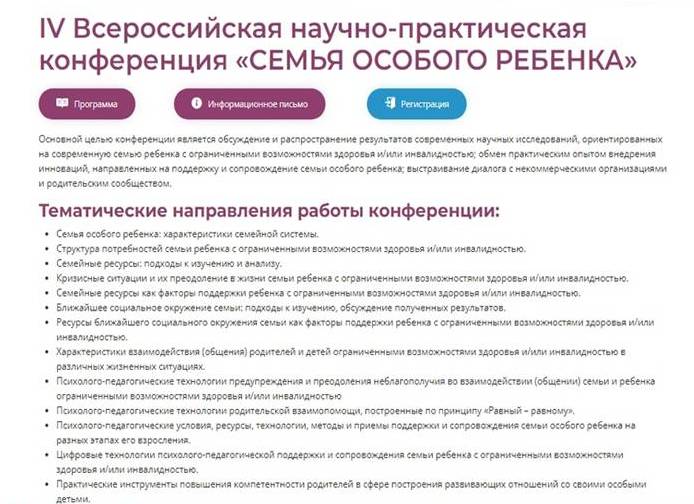 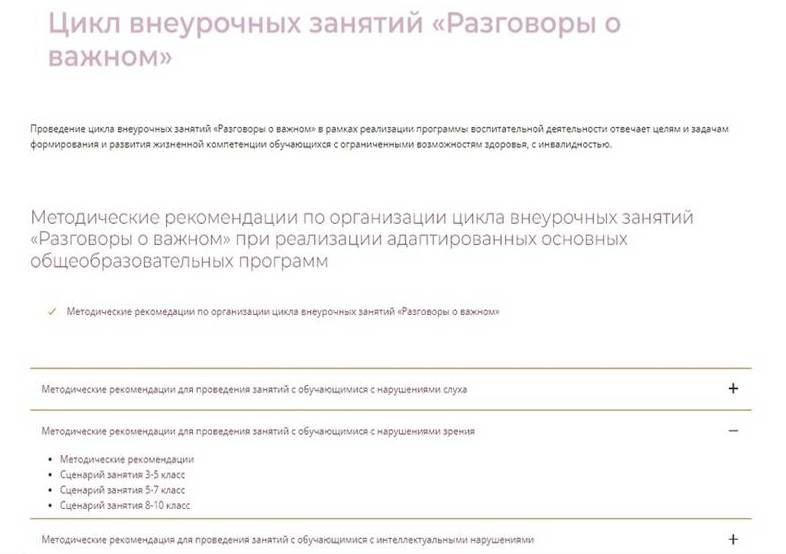 Проекты
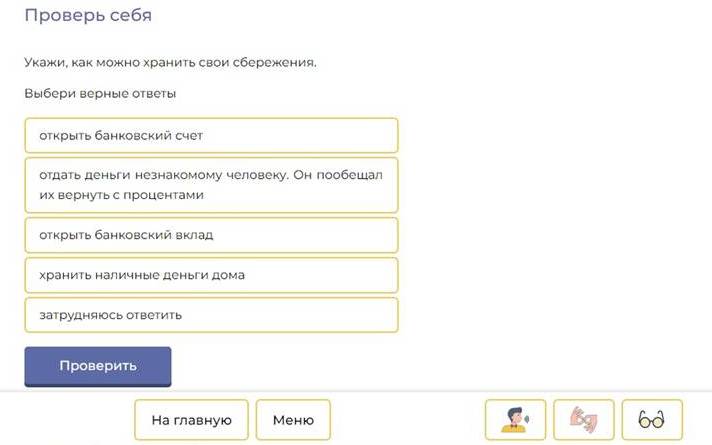 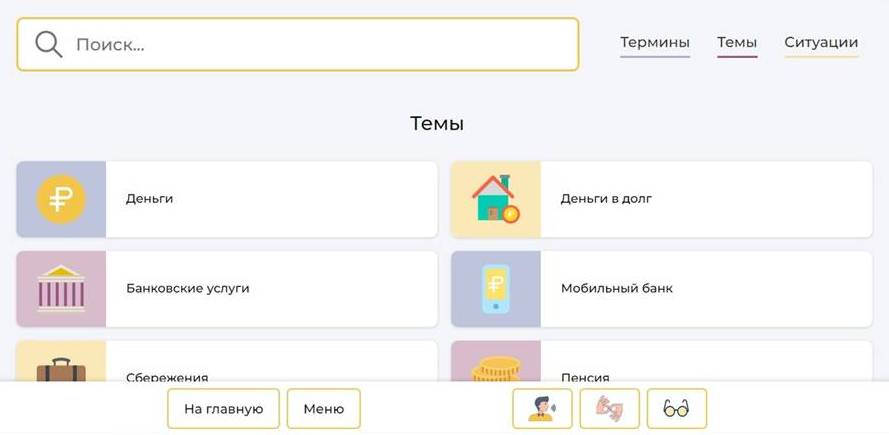 Дистанционное обучение
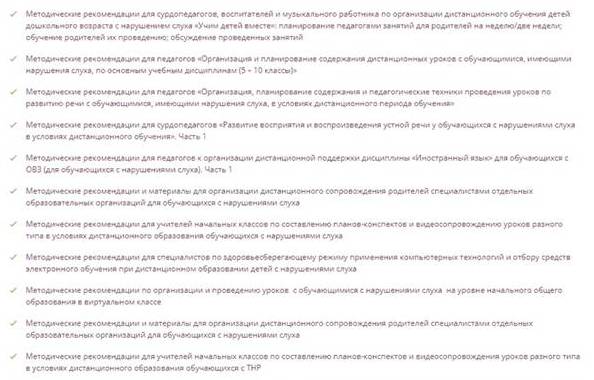 ФРЦ ОВЗ
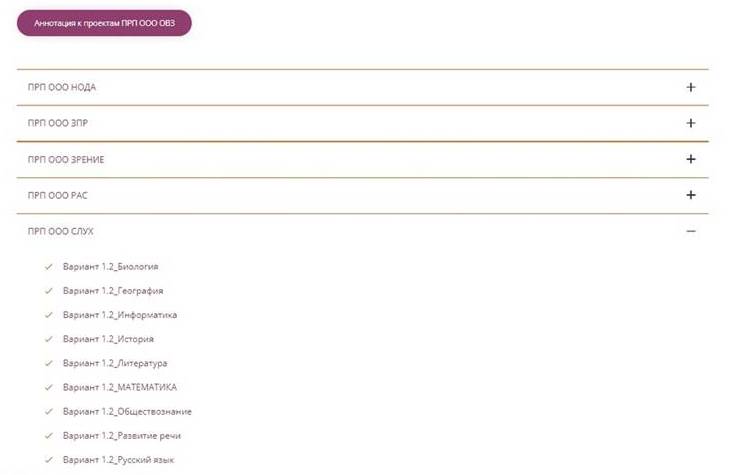 Фонд помощи детямhttps://fond-detyam.ru/ [2]
О фонде [2]
Главная страница сайта
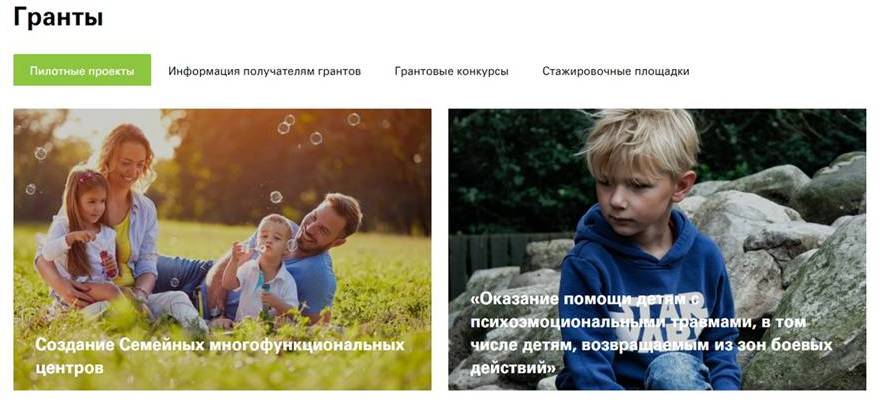 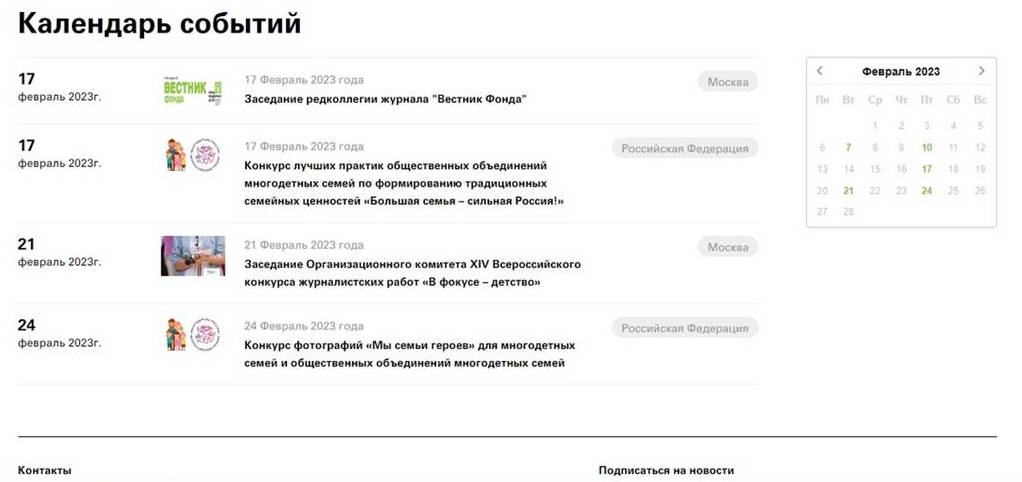 Гранты
Всероссийские проекты
Лучшие практики
Список использованных источников
1. https://ikp-rao.ru/institut/ob-institute/
2. https://fond-detyam.ru/o-fonde/
Спасибо за внимание